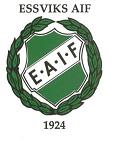 Övre Gräsplan, kritat 5,9 + 11 manna
Plandisponering Essviksvallen 2013 grus+gräs
Grusuplan
Caféteria
Separat bokning via lagens kalender
Separat bokning via lagens kalender
Omkl.rum
Klubbhus
Läktare m tak
Läktare
A-lags plan ( 11-manna)
Nedre Plan kritat 7 manna
NÄT
EAIF 2013
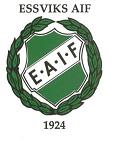 EAIF
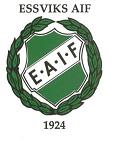 Planbokning på VALLEN

Match
Seriematch går före träning. Lägg upp i tid på lagetskalender som match (rosa markerad i kalendern). Ta kontakt med det lag som har träning på den planen ( I tid ).

Strö träningstider / helg

Bokning av strötider på vallen görs via lagets kalender. Max 3? Timmar. Lägg in det som aktivitet (blå) för att det skall synas på klubbens sida.
När får vi beträda gräsplanerna ?
Vår vaktmästare och planskötare Åke meddelar när vi kan börja träna på gräsplanerna. Ta inte ett eget beslut!!